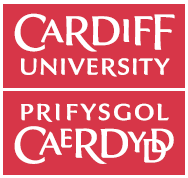 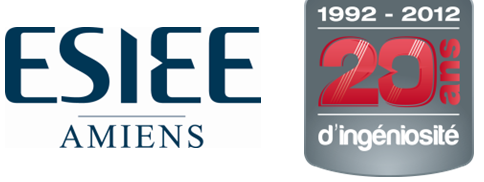 Analyse par la méthode XFEM d'ordre supérieur sur des géométries non-conformes au maillage: Représentation implicite d'objets à partir de la représentation paramétrique
M. Moumnassi, S. Bordas, R. Figueredo, P. Sansen
21ème Congrès français de mécanique 
 Bordeaux, 26 au 30 août 2013
Introduction
+
Maillage qui répond aux critères de qualité liés à la forme des éléments
Conditions aux limites
Calcul par la méthode des EF
(Entrée) : Modèle CAO
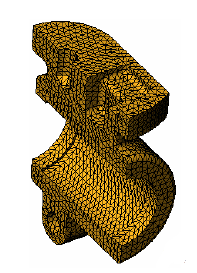 Préparation du modèle CAO
   &
la génération du maillage
Mise en donnée
&
Calcul
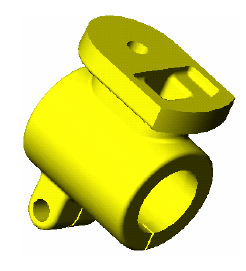 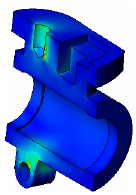 Analyse des résultats
&
Optimisation
Selon des statistiques publiées par [Cottrell et al. (2009)], environ 80% du temps humain lors d'un processus d'analyse éléments finis est consacré à la préparation du modèle CAO et la génération du maillage.
2
Motivations
Analyse sur des géométries non-conformes au maillage
Modèle CAO
Maillage simple à construire
Conditions aux limites +
Calcul éléments finis
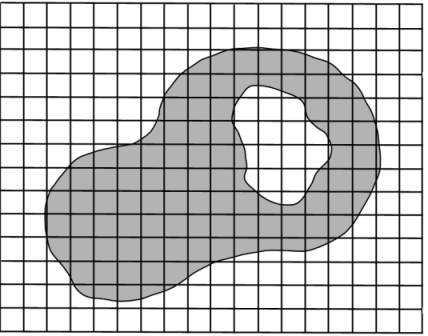 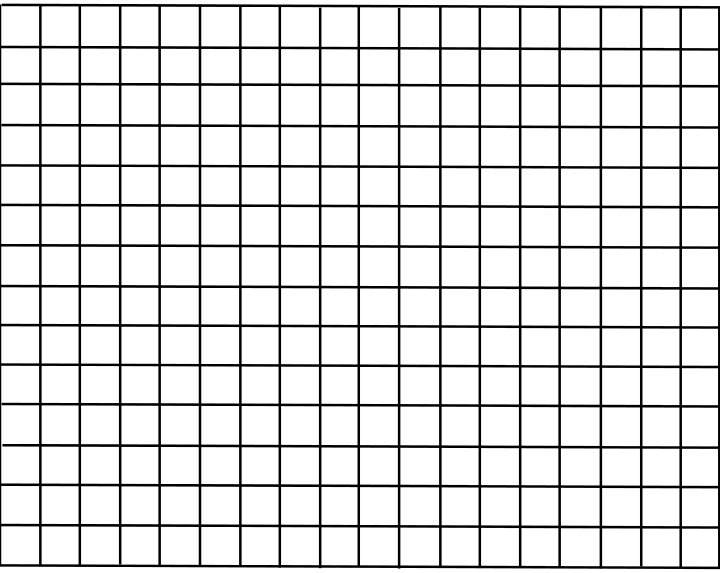 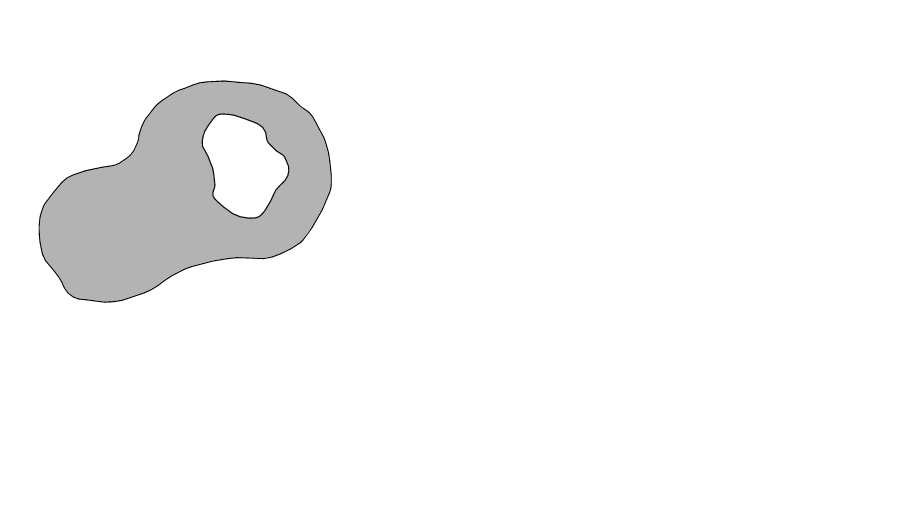 Peut-on avoir la précision et les taux de convergence comme dans le cas du maillage conforme ?
Représentation par les frontières : fonctions paramétriques
Conversion
Calcul
Représentation volumique
par Level set
Analyse éléments finis
XFEM
[Moës et al. (1999)]
[Osher & Sethian (1988)]
3
Plan de la présentation
Représentation  géométrique par Level sets
   La méthode des éléments finis étendus (XFEM)
   Analyse par XFEM dans le cas de l'interpolation linéaire et d'ordre supérieur
   Conclusions et Perspectives
4
La méthode des Level sets  [Osher and Sethian (1988)]
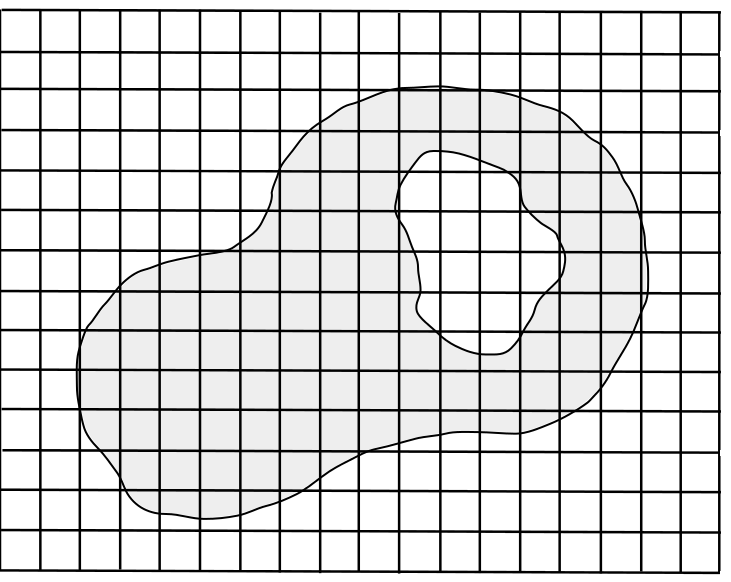 Représentation implicite de la frontière:
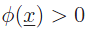 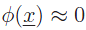 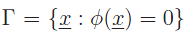 La version la plus utilisée est le champ de distance signée:
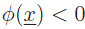 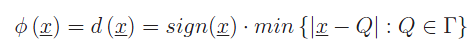 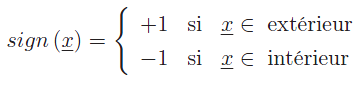 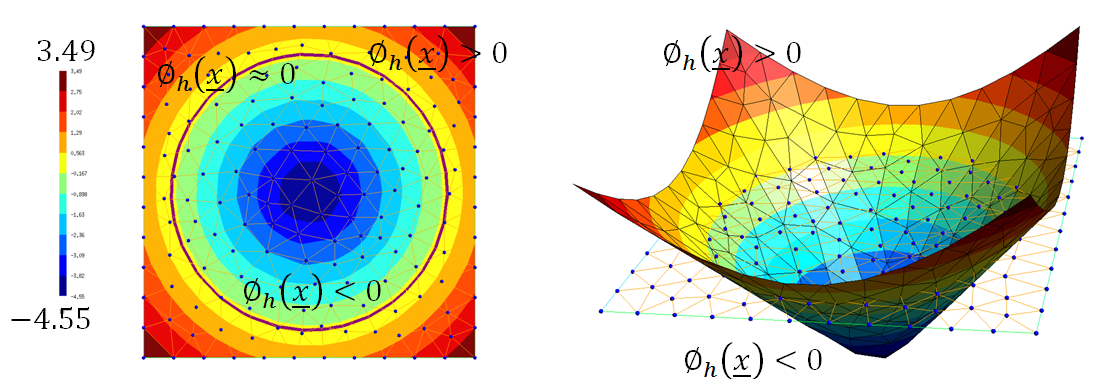 est discrétisée par le maillage EF:
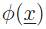 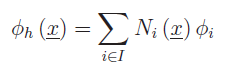 présente l'intérêt d'être régie par la loi d'évolution:
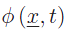 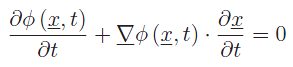 (Hamilton-Jacobi)
5
Représentation géométrique par Level set
Inconvénients   1/2
L'approximation du domaine dépend de la taille des éléments du maillage EF
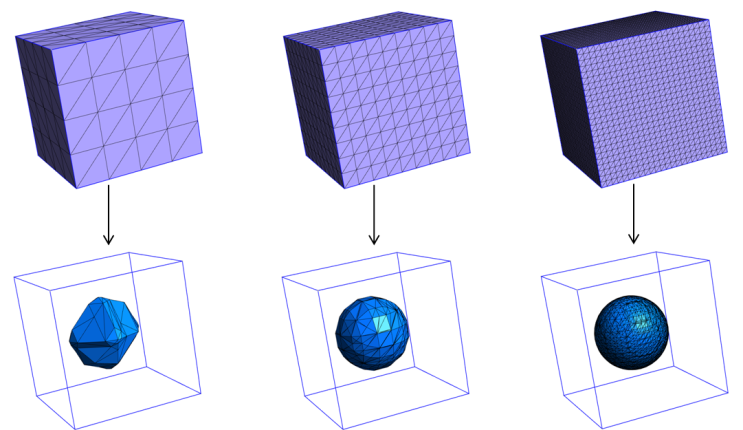 Approximation géométrique d'une sphère sur trois maillages de densité croissante
6
Techniques de raffinement basées sur un sous-maillage
Sous-maillage gradué (SMG) en 2D
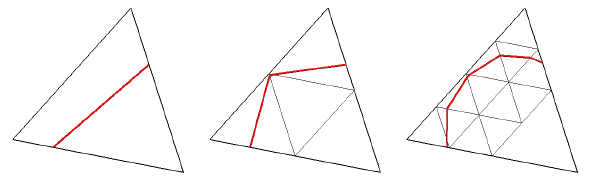 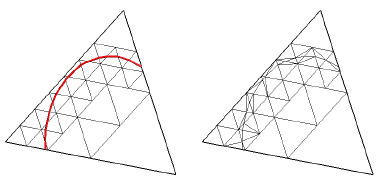 Niveau_2
Niveau_3
Niveau_1
Découpage
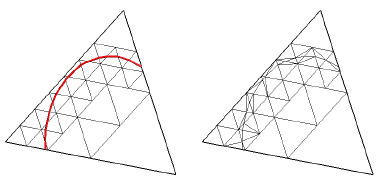 Si une représentation fine de la frontière courbe est nécessaire:

  chaque élément de frontière est subdivisé en quatre sous-triangles

  traiter chaque niveau de sous-maillage par l'algorithme de conversion

  appliquer la technique de découpage pour subdiviser les sous-éléments du dernier niveau
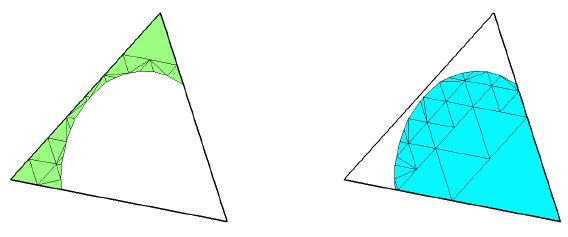 7
Techniques de raffinement basées sur un sous-maillage
Sous-maillage gradué (SMG) en 2D
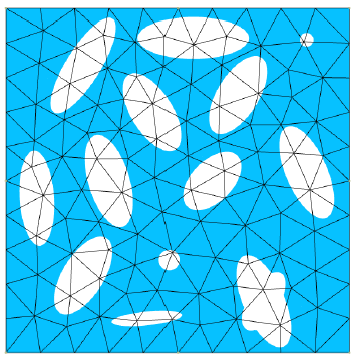 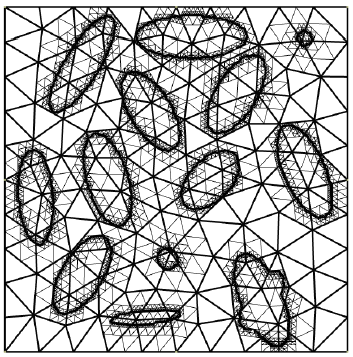 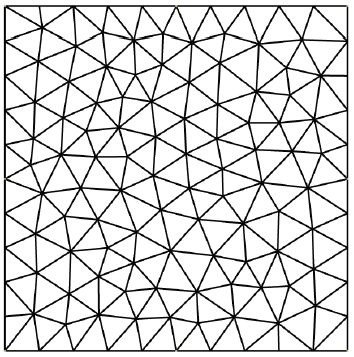 Maillage grossier de l'approximation EF
Raffinement par SMG de niveau (n = 7)
Approximation géométrique
8
Techniques de raffinement basées sur un sous-maillage
Sous-maillage gradué (SMG) en 3D
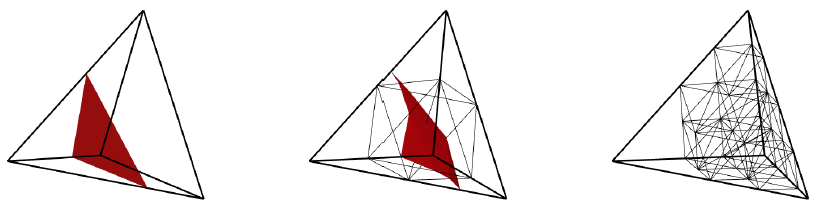 Niveau_2
Niveau_1
Découpage
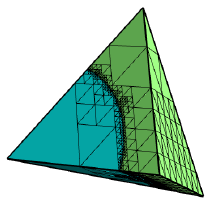 Si une représentation fine de la frontière courbe est nécessaire:

  chaque élément de frontière est subdivisé en huit sous-éléments tétraédriques

  traiter chaque niveau de sous-maillage par l'algorithme de conversion

  appliquer la technique de découpage pour subdiviser les sous-éléments du dernier niveau
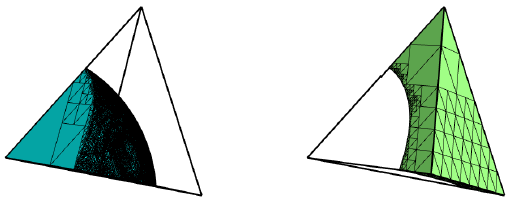 9
Techniques de raffinement basées sur un sous-maillage
Sous-maillage gradué (SMG) en 3D
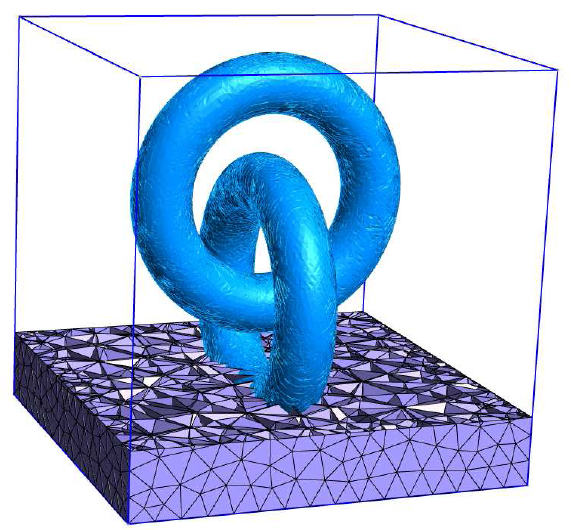 Approximation géométrique d'une microstructure contenant des inclusions en forme de tore indépendamment de la taille du maillage EF
10
Représentation géométrique par Level set
Inconvénients   2/2
La représentation implicite ne permet pas de préserver les arêtes vives et les coins d’une pièce mécanique
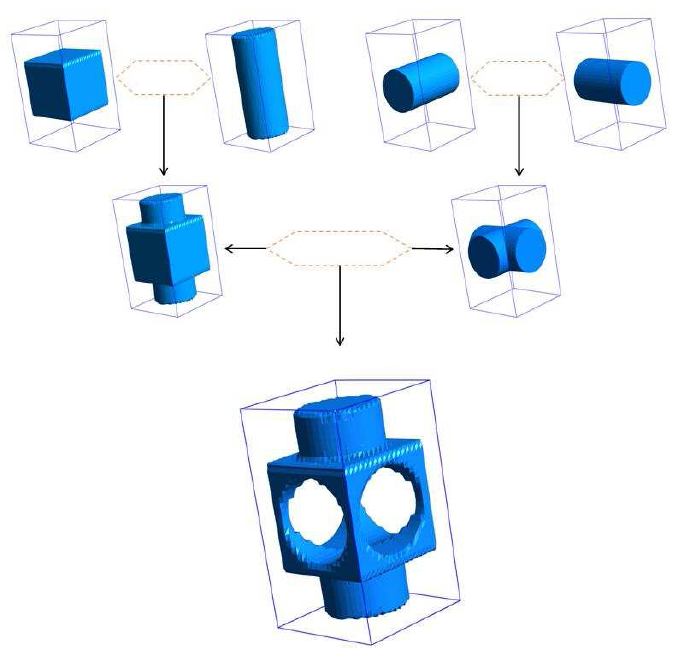 Union
Union
Différence
Exemple d'arbre CSG (Constructive Solid Geometry) d'une pièce mécanique résultant de combinaisons booléennes d'un cube et 3 cylindres dans un maillage tétraédrique structuré
11
Représentation implicite avec plusieurs Level sets
Technique récursive de découpage
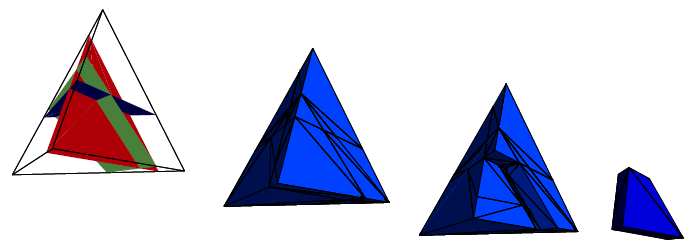 Exemples de représentation de formes
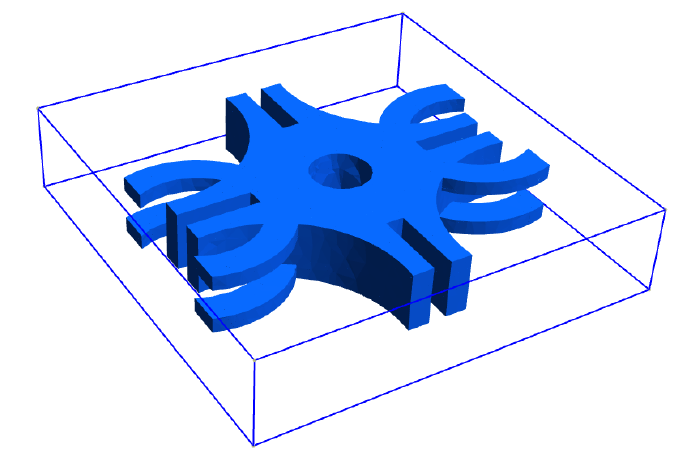 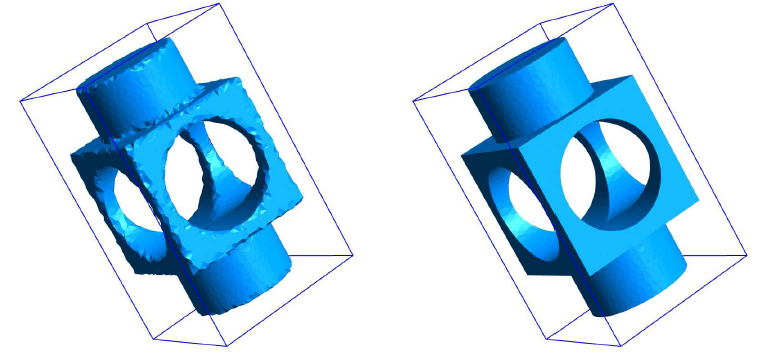 Représentation implicite par une unique Level set construite à partir de la combinaison booléenne de demi-espaces (8-plans et 3-cylindres)
Représentation implicite en utilisant plusieurs Level sets construites séparément et la technique de découpage
Cette technique est conçue comme une extension de la technique de subdivision standard utilisée dans XFEM
12
Plan de la présentation
Représentation  géométrique par Level sets
   La méthode des éléments finis étendus (XFEM)
   Analyse par XFEM dans le cas de l'interpolation linéaire et d'ordre supérieur
   Conclusions et Perspectives
13
Méthode des Eléments finis étendus (XFEM)[Moës et al. (1999)]
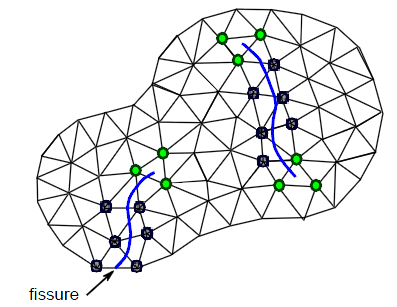 XFEM a été originalement développée pour l'étude des fissures
autorise au maillage de ne plus être conforme à la fissure
permet d'éviter la lourde tâche de remaillage
Modélisation des interfaces matériau-vide
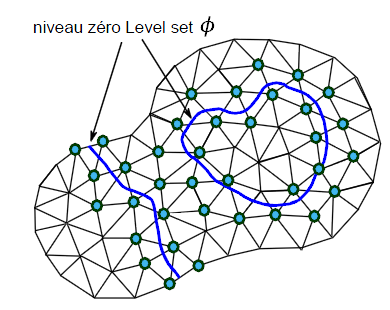 Approximation du champ de déplacement [Sukumar et al. (2001)]
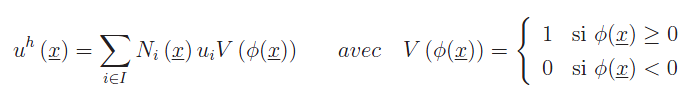 Subdivision des éléments frontière et intégration numérique:
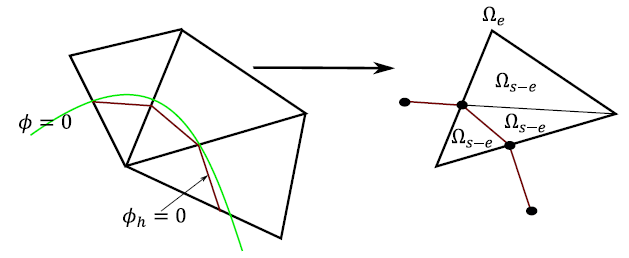 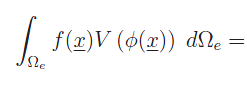 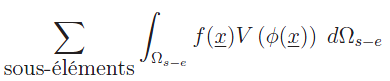 14
Intégration numérique
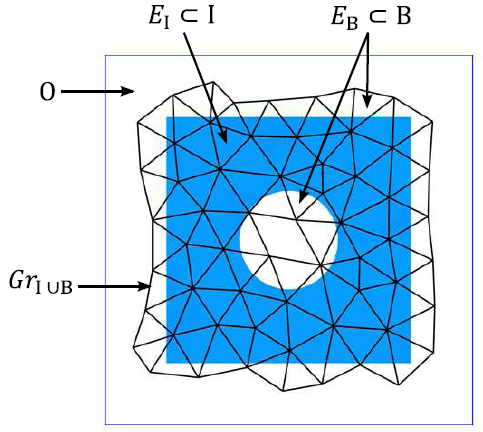 Intégrales de domaine
La fonction indicatrice:
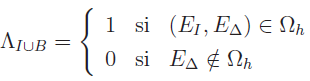 La formule de quadrature d'une fonction régulière:
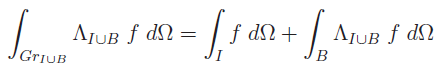 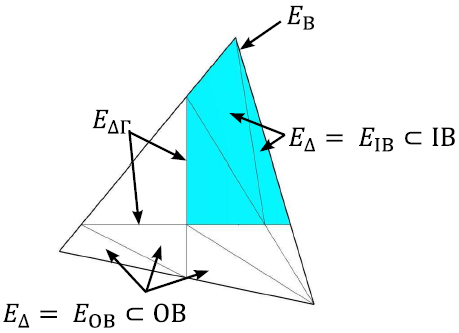 Intégrales de frontière
La fonction indicatrice:
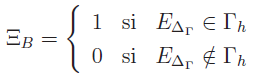 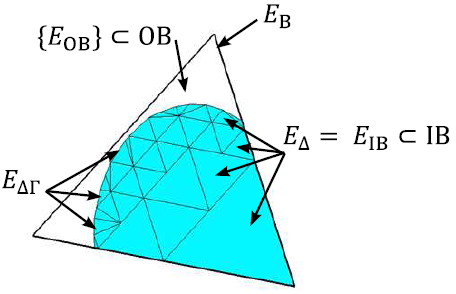 La formule de quadrature d'une fonction régulière:
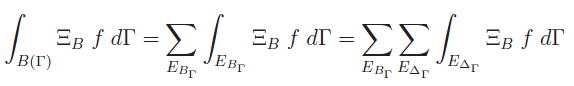 15
Plan de la présentation
Représentation  géométrique par Level sets
   La méthode des éléments finis étendus (XFEM)
   Analyse par XFEM dans le cas de l'interpolation linéaire et d'ordre supérieur
Analyse de convergence en maillage non-conforme à la frontière de la géométrie
   Analyse de convergence en maillage non-conforme aux frontières courbes
Conclusions et Perspectives
16
Maillage non-conforme à la frontière de la géométrie
Le problème de Laplace
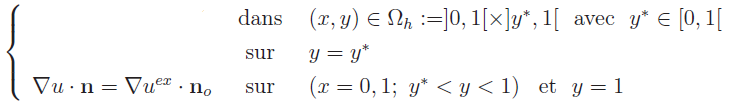 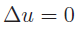 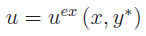 Solution analytique:
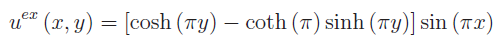 CL de Dirichlet:
la méthode par pénalisation
 la méthode de Nitsche [Hansbo & Hansbo (2002)]
 la méthode des multiplicateurs de Lagrange [Moës et al. (2006); Géniaut et al. (2007); Béchet et al. (2009)]
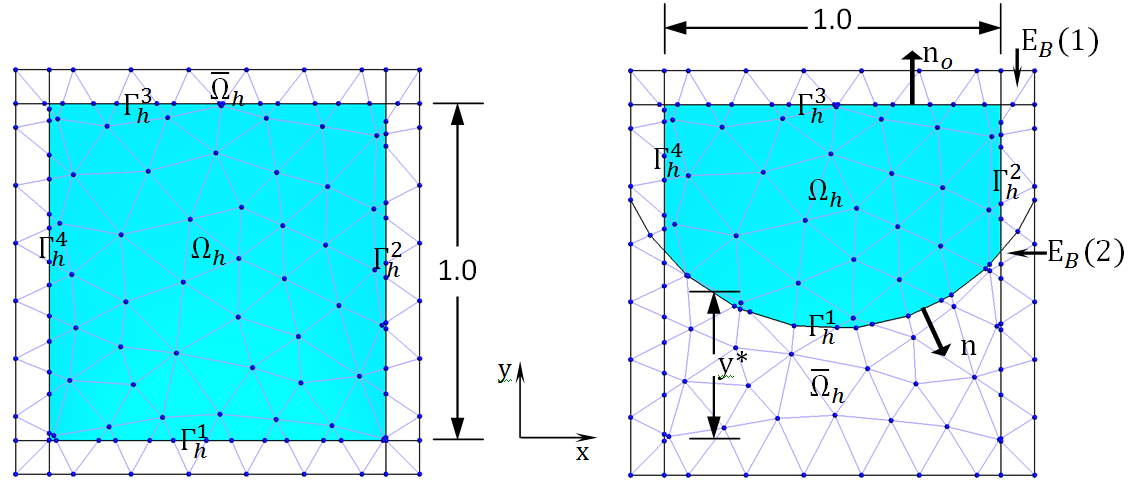 17
Maillage non-conforme à la frontière de la géométrie
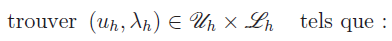 les conditions aux limites de Dirichlet sont imposées sous forme faible par l'approche
      des multiplicateurs de Lagrange
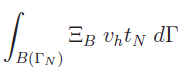 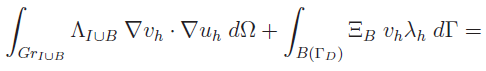 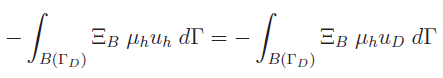 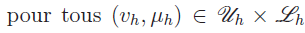 Erreurs relatives:
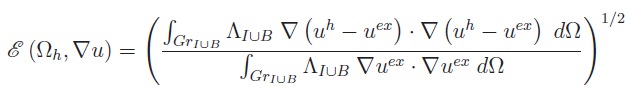 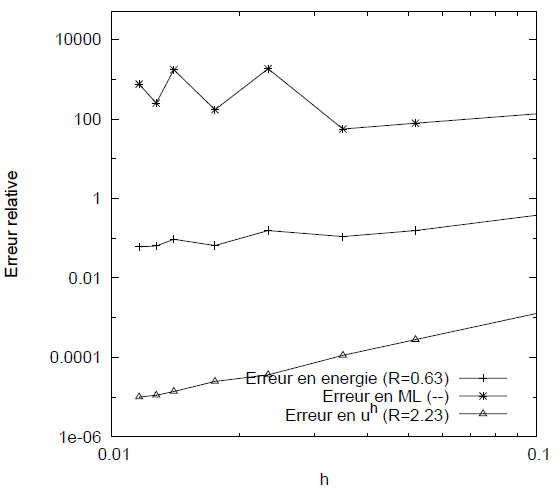 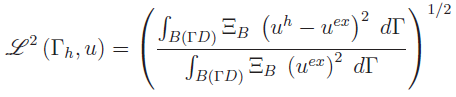 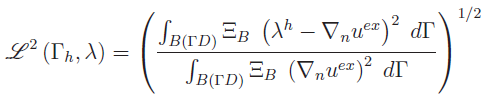 18
Maillage non-conforme à la frontière de la géométrie
Domaine implicite carré
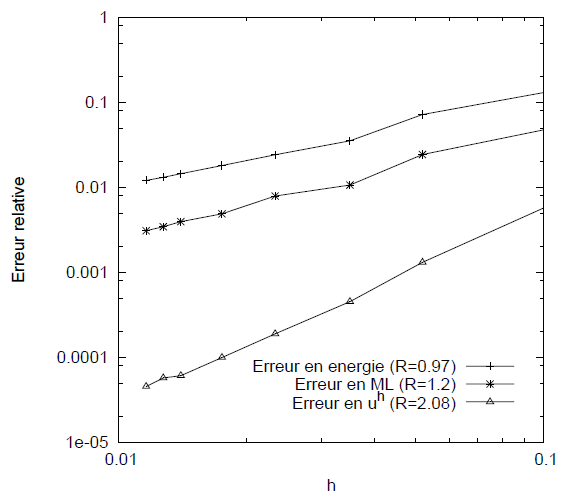 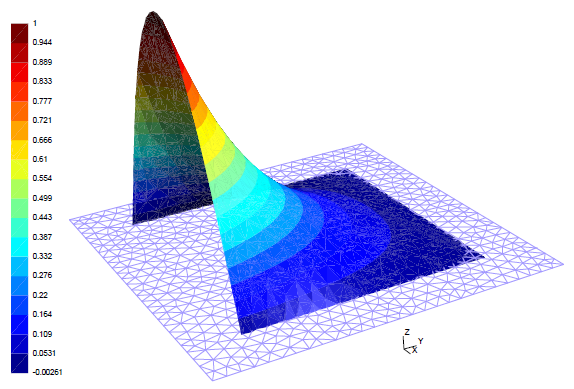 Solution XFEM du problème de Laplace
Convergence de la méthode XFEM
19
Maillage non-conforme à la frontière de la géométrie
Domaine implicite carré
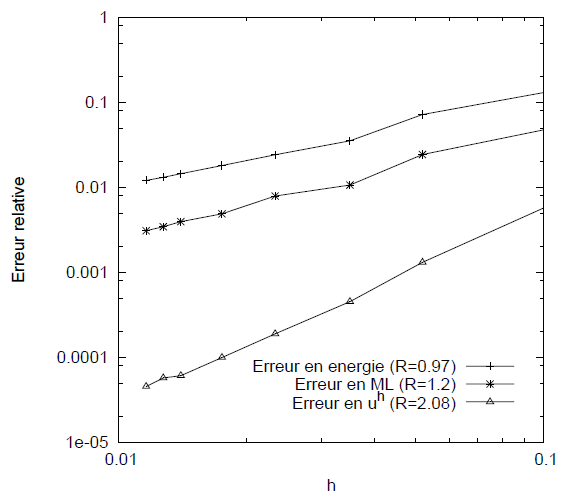 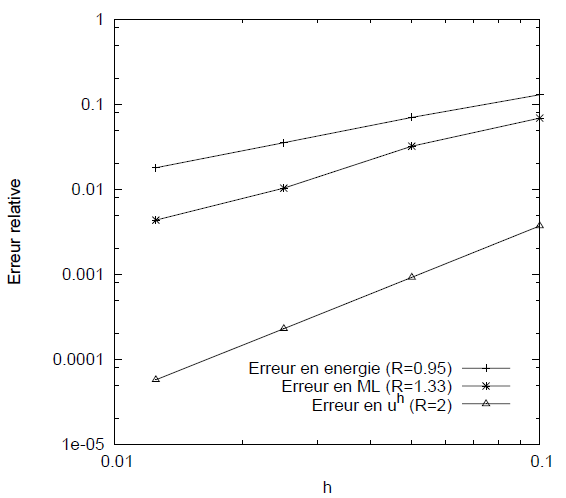 Convergence de la méthode des EF
avec maillage conforme
Convergence de la méthode XFEM
20
Maillage non-conforme à la frontière de la géométrie
Problème de Laplace en 3D
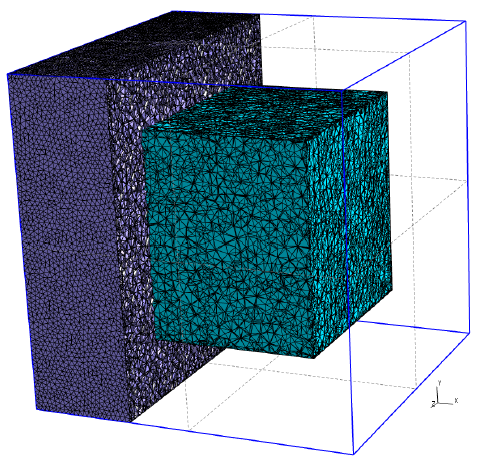 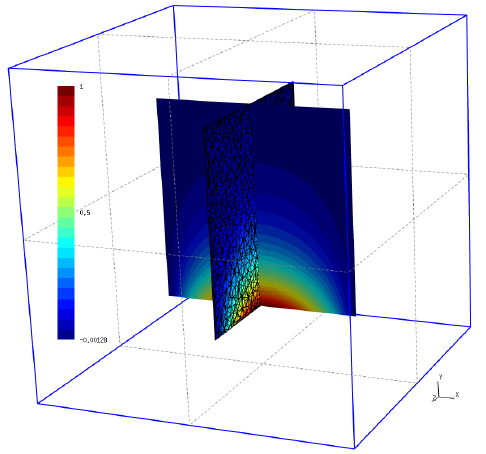 Domaine non-conforme au maillage
Solution XFEM du champ potentiel
21
Maillage non-conforme à la frontière de la géométrie
Problème de Laplace en 3D
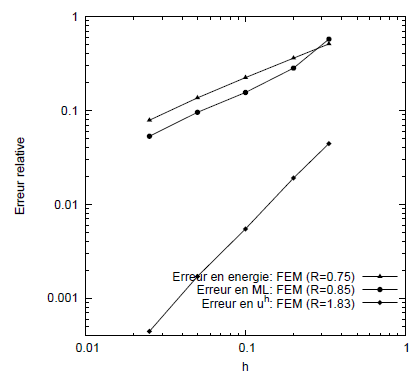 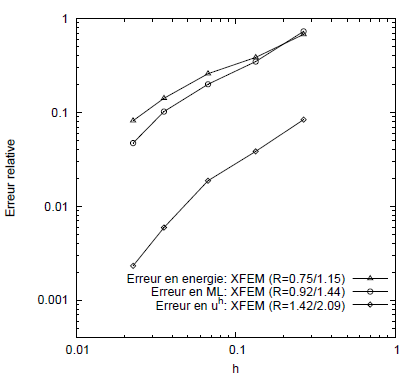 Convergence de la méthode des EF
avec maillage conforme
Convergence de la méthode XFEM
22
Maillage non-conforme aux frontières courbes
Tube cylindrique sous pression: Calcul EF en élasticité linéaire
Solution analytique:
les composantes du tenseur des contraintes:
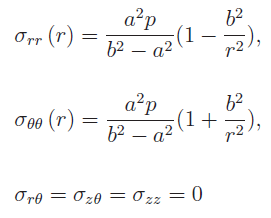 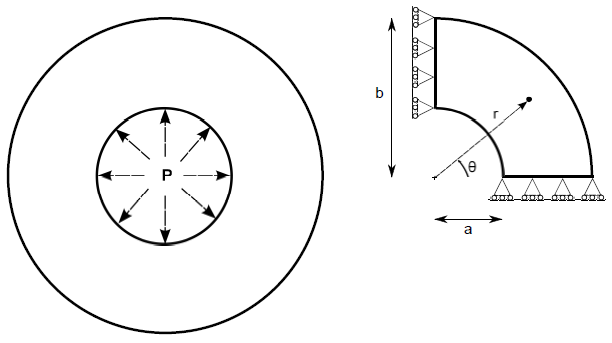 Erreur relative en énergie:
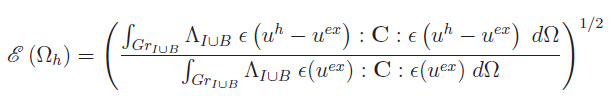 Convergence en
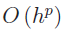 23
Maillage non-conforme aux frontières courbes
Tube cylindrique sous pression: Calcul EF en élasticité linéaire
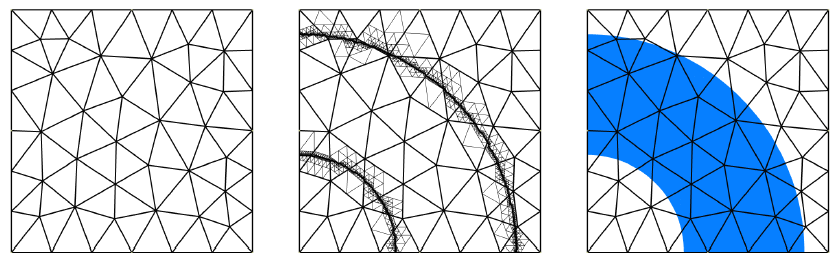 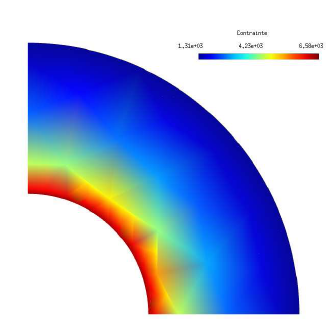 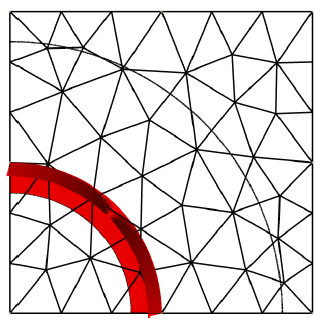 24
Maillage non-conforme aux frontières courbes
Tube cylindrique sous pression en 2D
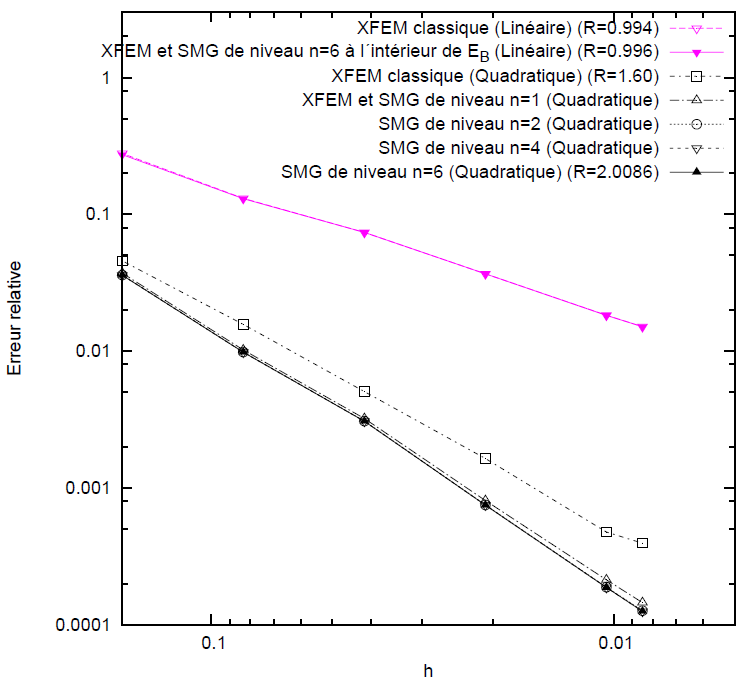 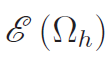 Convergence en
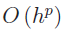 25
Maillage non-conforme aux frontières courbes
Tube cylindrique sous pression en 2D
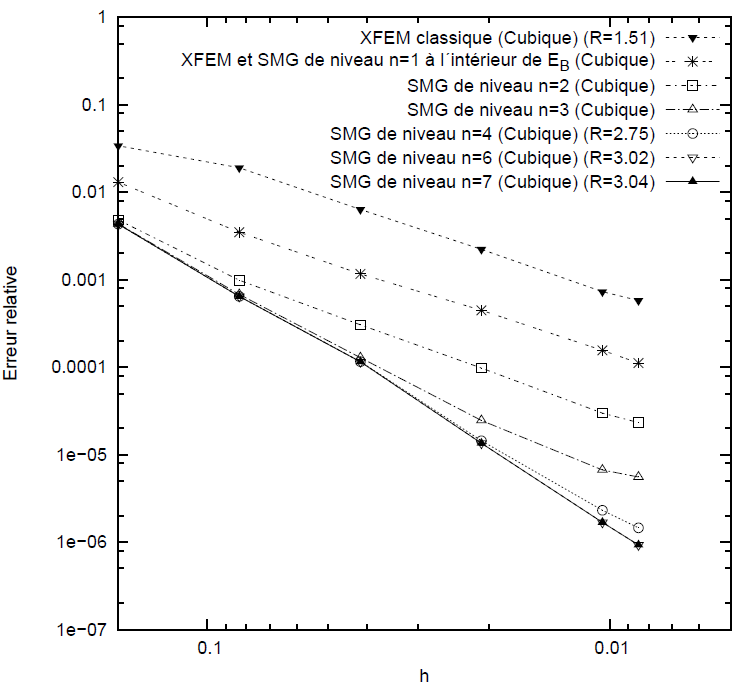 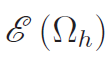 Convergence en
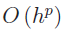 26
Maillage non-conforme aux frontières courbes
Tube cylindrique sous pression en 2D
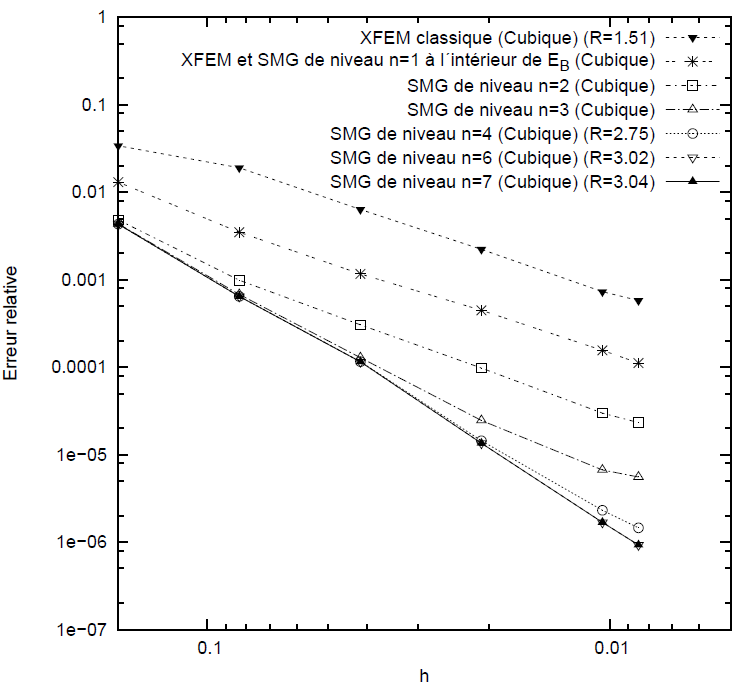 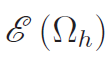 Contrôle de l'erreur
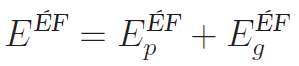 Convergence en
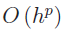 27
Maillage non-conforme aux frontières courbes
Tube cylindrique sous pression en 3D
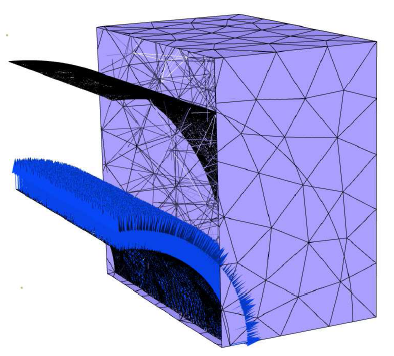 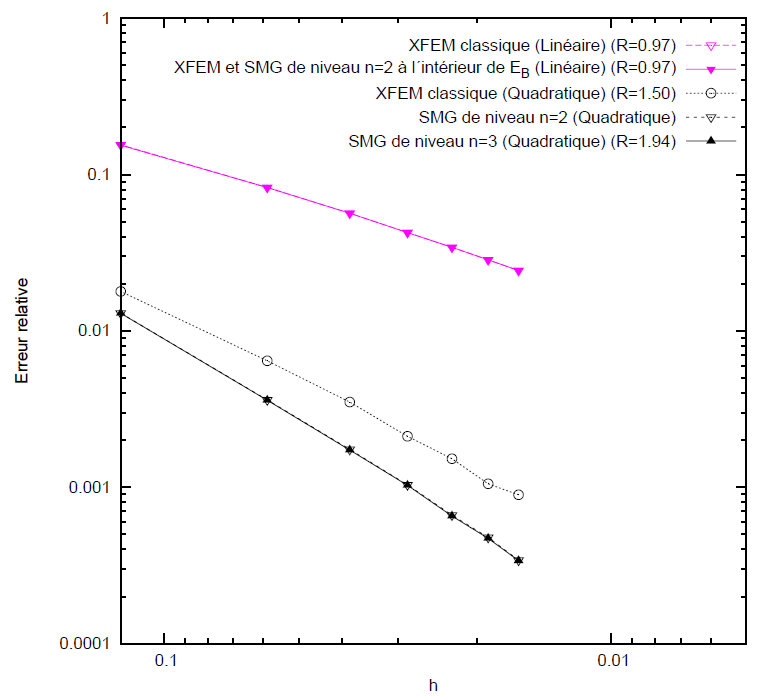 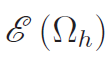 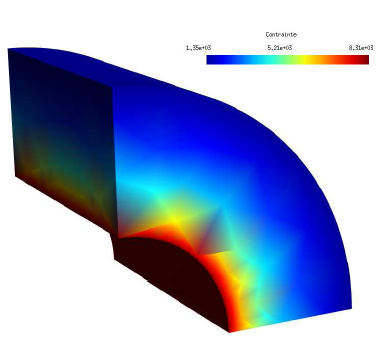 28
Conclusions   1/2
Représentation implicite par Level sets:
Modélisation géométrique indépendante de la taille des éléments du maillage EF
arêtes vives    +     frontières courbes
Analyse par la méthode XFEM:
Validation de l'approche sur des géométries totalement indépendantes du maillage

Confirmation de l'ordre de convergence optimal pour les frontières courbes et XFEM d'ordre supérieur
29
Conclusions   2/2
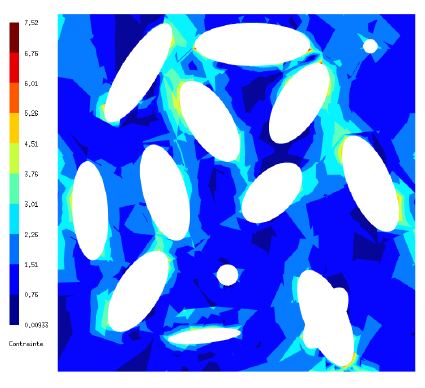 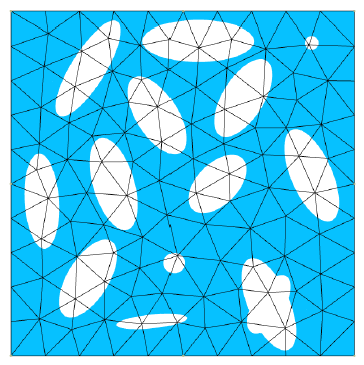 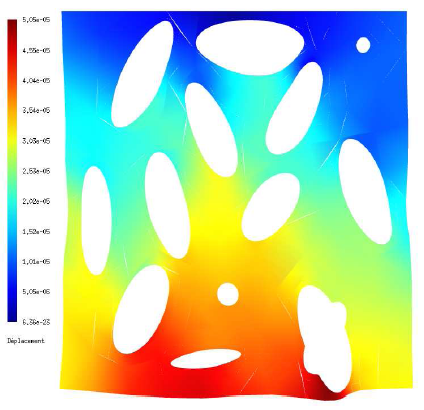 La technique SMG et XFEM permettent d'éviter la problématique des éléments courbes non valides dans le cas d'un maillage d'ordre supérieur conforme aux frontières [George and Borouchaki (2011), Johnen et al. (2011)]
30
Perspectives
Modélisation des interfaces matériaux courbes par XFEM d'ordre supérieur

Appliquer les CL de Dirichlet sur des frontières courbes par XFEM d'ordre supérieur

Tester cette approche dans un cas industriel en comparant le temps de calcul lié à l'opération globale avec le processus standard (CAO-calcul)

Optimisation topologique à partir des fichiers CAO et XFEM d'ordre supérieur
31
Merci pour votre attention
32
Méthode des Eléments finis étendus (XFEM)[Moës et al. (1999)]
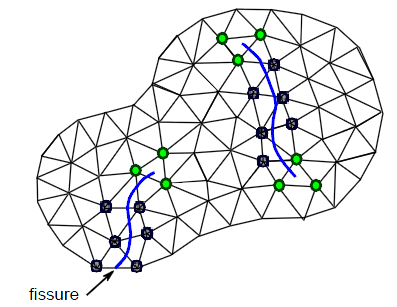 XFEM a été originalement développée pour l'étude des fissures
permet d'éviter la lourde tâche de remaillage
autorise au maillage de ne plus être conforme à la fissure
Principe:
Concept de la Partition de l'Unité [Melenk and Babuška (1996)]
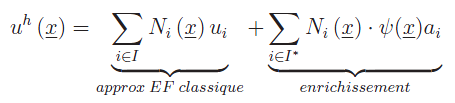 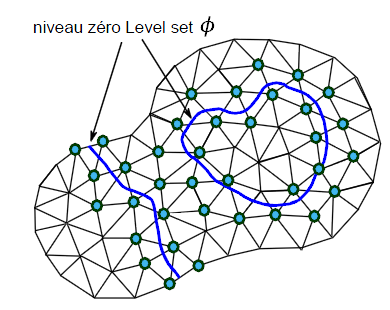 Fissure: Approximation enrichie du champ de déplacement:
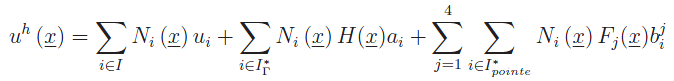 Interfaces matériau-matériau:
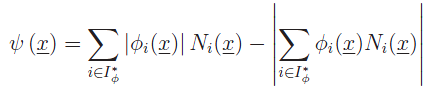 [Moës et al. (2003)]
33
Conversion d'une fonction paramétrique vers une représentation Level set
Algorithme   1/2
[Moumnassi et al. (2011)]
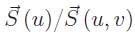 fonction paramétrique                      
  maillage triangulaire/tétraédrique
  une valeur initiale                     
  un vecteur initial
Entrées:
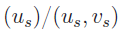 Sorties:
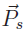 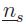 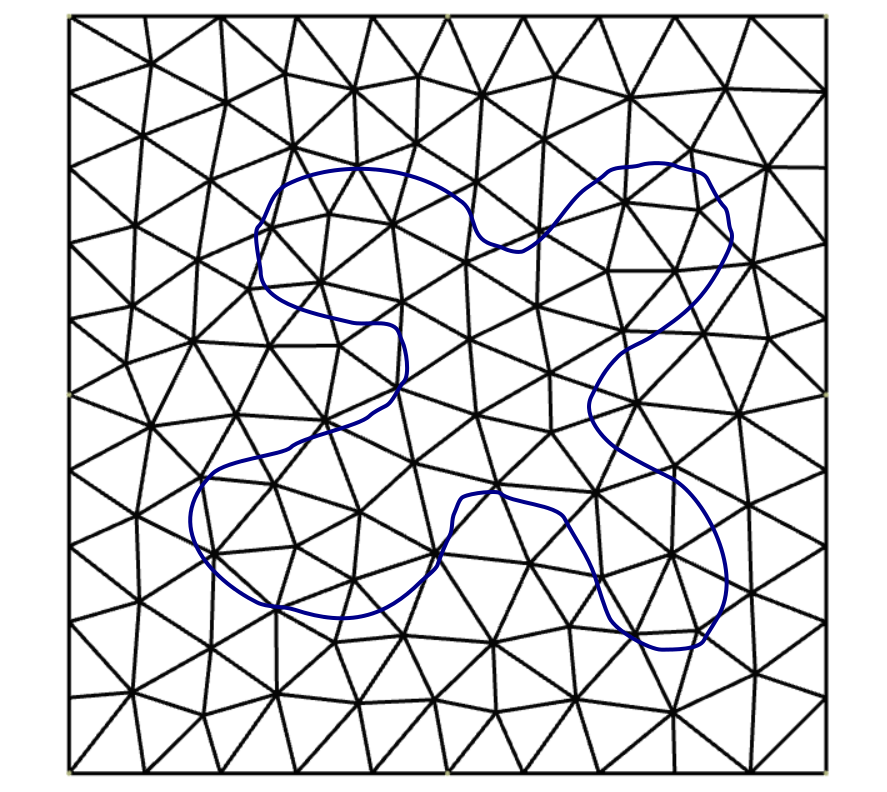 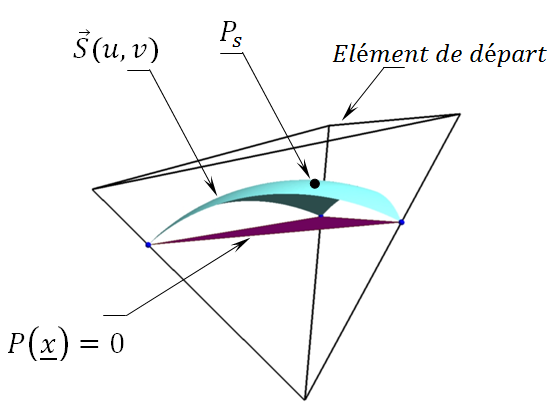 S
une bande d'éléments
  Level set 
  un maillage polygonal
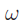 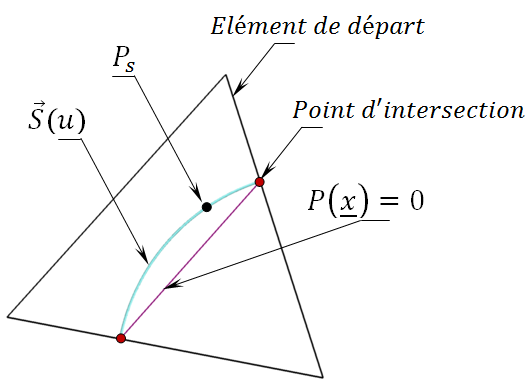 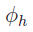 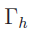 34
Conversion d'une fonction paramétrique vers Level set
Algorithme   2/2
[Moumnassi et al. (2011)]
La construction du niveau zéro de la Level set s'effectue de proche en proche, d'un élément déjà traité vers ses éléments voisins
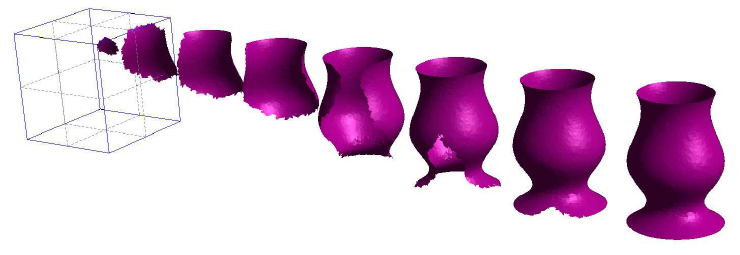 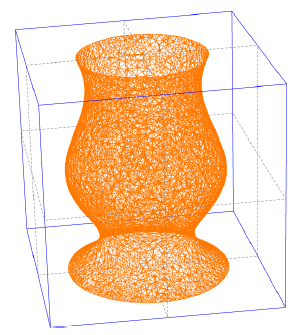 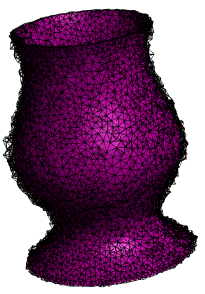 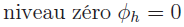 35
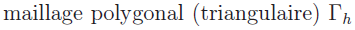 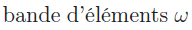